Ces chorégraphes dont vous avez travaillé les ballets
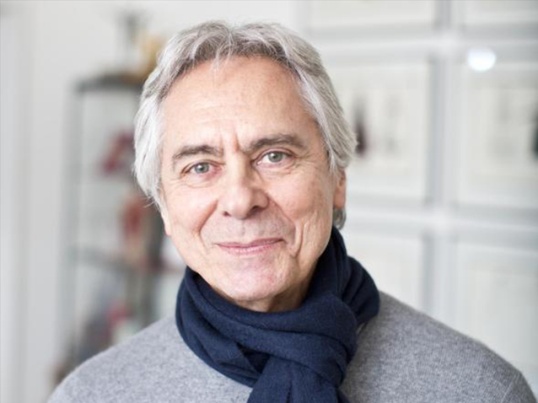 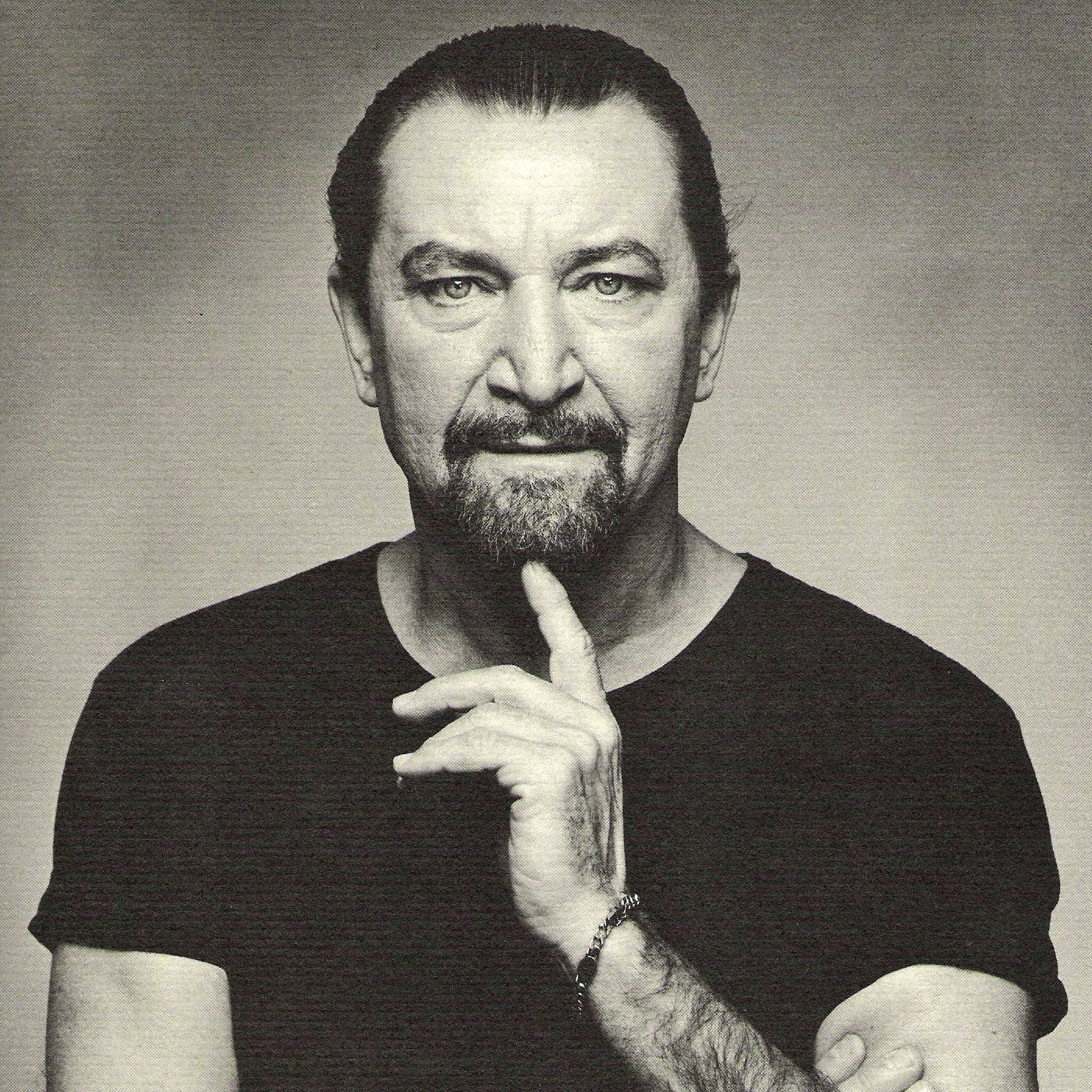 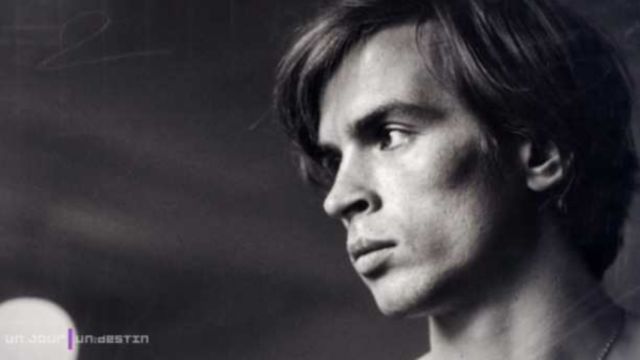 Filippo Taglioni 1777-1871La Sylphide créé en 1832 à l’académie royale de musique  actuellement Opéra de paris
https://fr.wikipedia.org/wiki/Filippo_Taglioni
Jean Coralli 1779-1854	 jules Perrot 1810-1892Giselle créé en 1841 à l’académie royale de musique actuellement l’Opéra de Paris
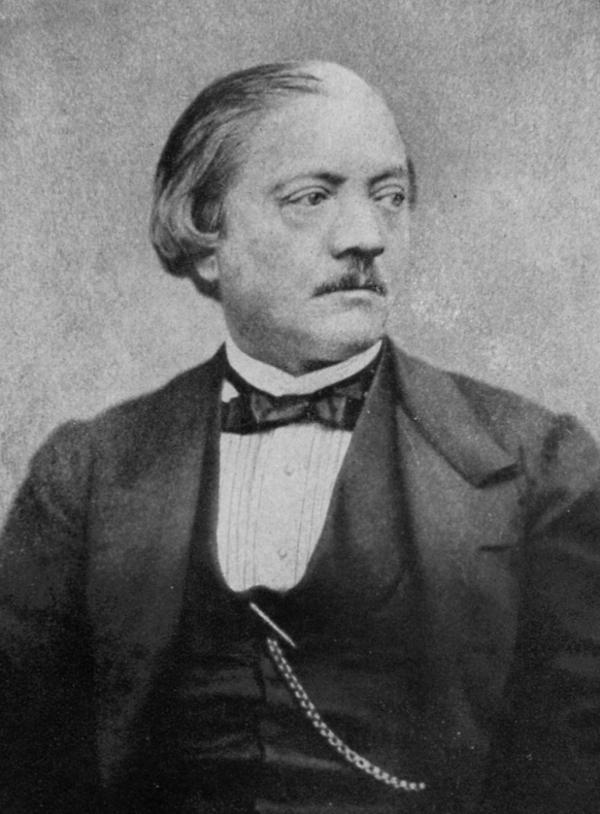 https://fr.wikipedia.org/wiki/Jean_Coralli
https://fr.wikipedia.org/wiki/Jules_Perrot
Marius Petipa 1818-1910
Don Quichotte créé en 1869 au Bolchoï Russie
La belle au Bois dormant créé en  1890 théâtre Mariinsky à st Petersbourg
La Bayadère créé en 1900 pour le Ballet Impérial Russie
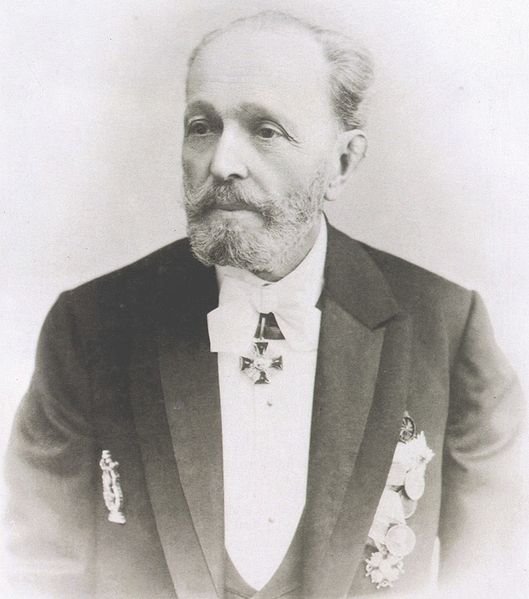 https://fr.wikipedia.org/wiki/Marius_Petipa
Arthur Saint Léon 1821-1870Coppélia créé en 1870 à l’Opéra de Paris
https://fr.wikipedia.org/wiki/Arthur_Saint-L%C3%A9on
Lev Ivanov 1834-1901Casse Noisette créé en 1892 au théatre Mariinsky de St Pétersbourg
https://fr.wikipedia.org/wiki/Lev_Ivanov
Léonid Lavrovski 1905-1967Roméo et Juliette créé en 1938 au Théâtre Mahen à Brno en République Tchèque
https://fr.wikipedia.org/wiki/Leonid_Lavrovski
Jérôme Robbins 1918-1998West Side story 1957
https://fr.wikipedia.org/wiki/Jerome_Robbins
Maurice Béjart 1927-2007L’Oiseau de feu créé en 1964 BruxellesBoléro de Ravel créé en 1960 BruxellesLe Mandarin Merveilleux crée en 1992 Lausanne
https://fr.wikipedia.org/wiki/Maurice_B%C3%A9jart
Rudolf Noureev 1938-1993 Don Quichotte chorégraphié en 1981 au Palais Garnier.Roméo et Juliette chorégraphié 1984 au Palais Garnier.Casse noisette chorégraphié en 1985 Version définitive pour le Ballet de l’Opéra de Paris La belle au bois dormant chorégraphié en 1989 au Palais Garnier La Bayadère chorégraphié en 1992 au Palais Garnier.
https://fr.wikipedia.org/wiki/Rudolf_Noureev
John Neumeier 1939la Dame aux Camélias créé en 1978 à Stuttgart
https://fr.wikipedia.org/wiki/John_Neumeier
Les Compositeurs qui ont inspiré ces Chorégraphes
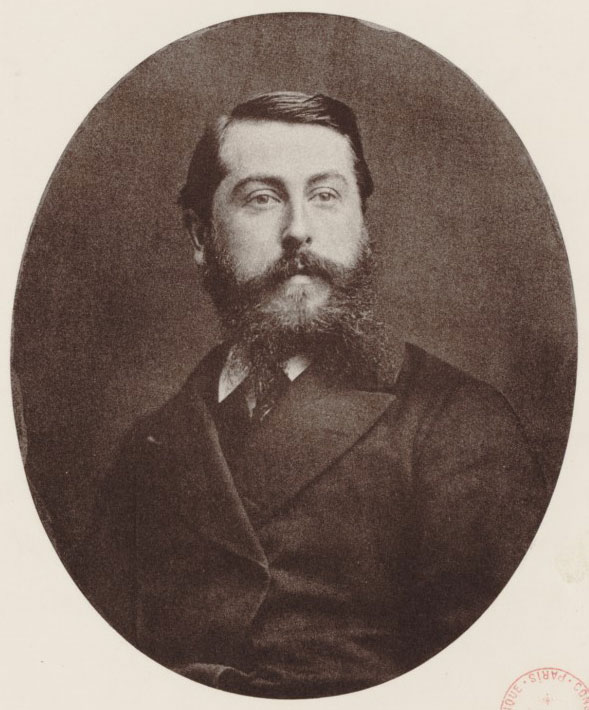 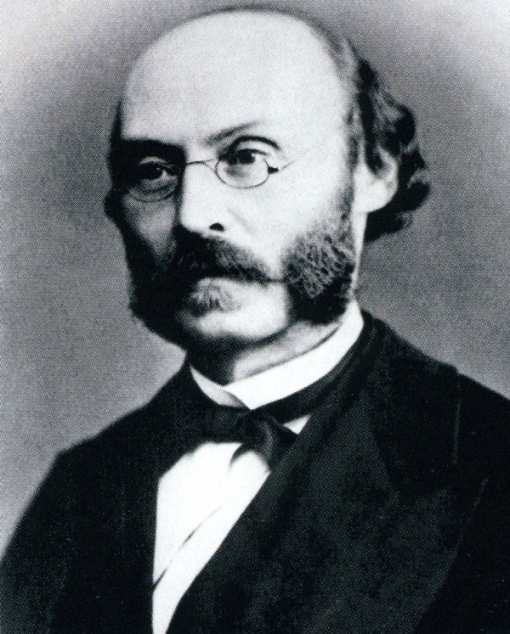 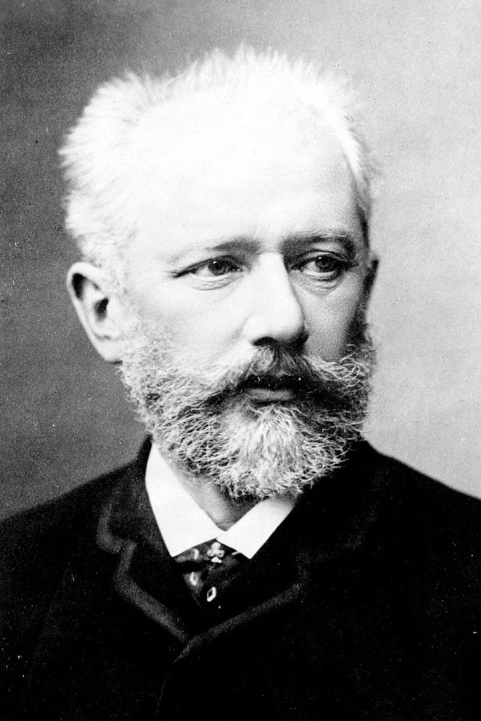 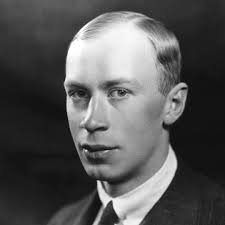 Jean Schneitzhoeffer 1785-1852la Sylphide
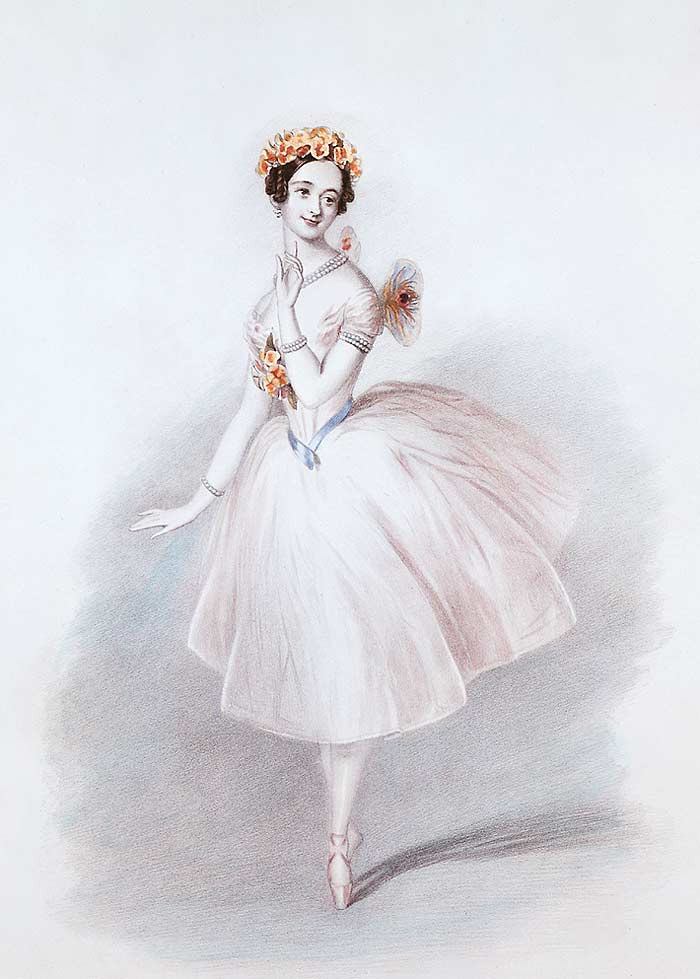 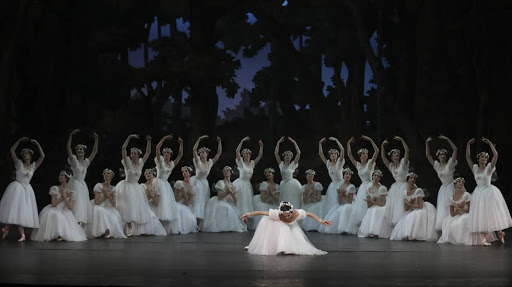 https://fr.wikipedia.org/wiki/Jean_Schneitzhoeffer
Adolphe Adam 1803-1856Giselle
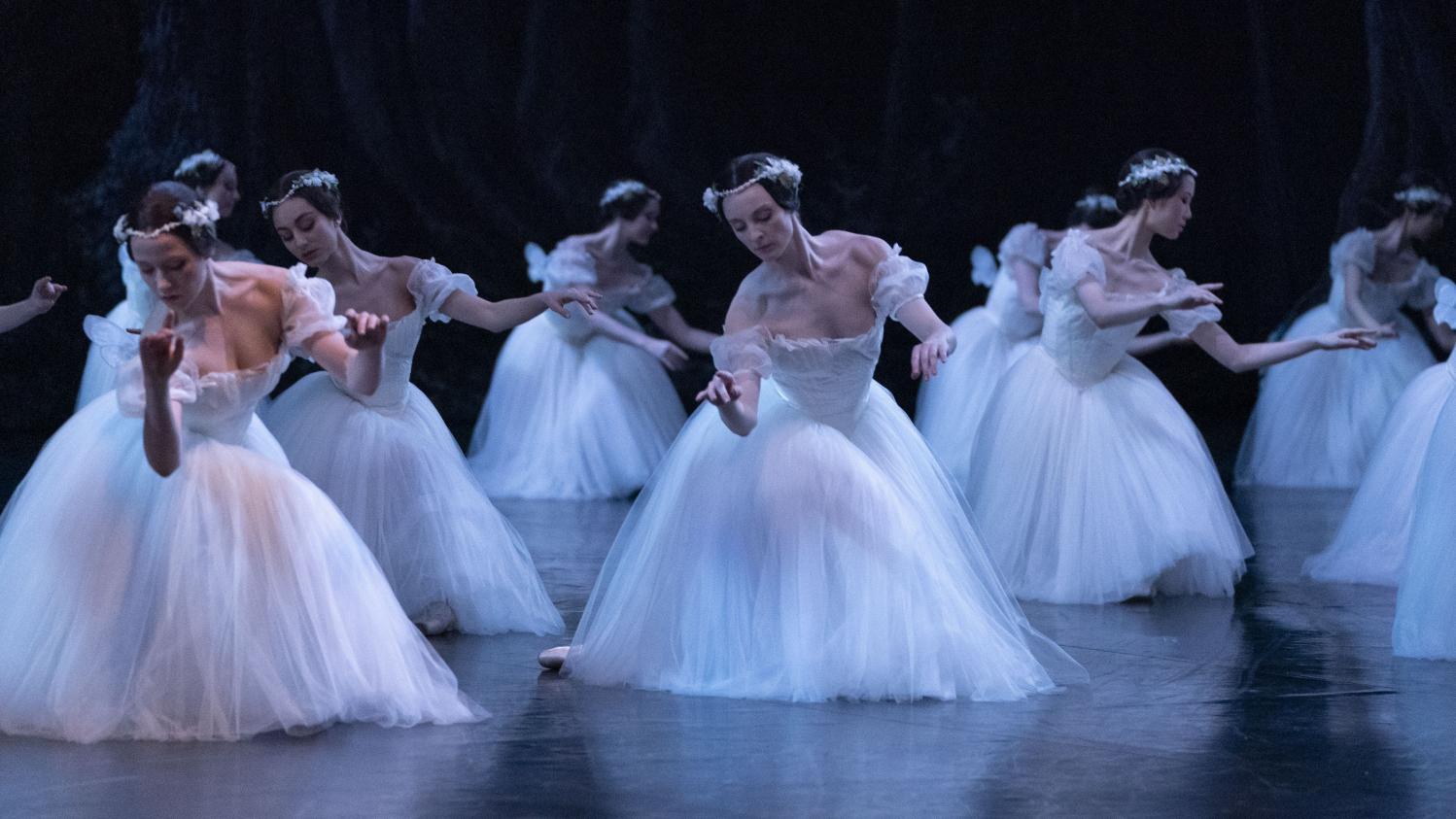 https://fr.wikipedia.org/wiki/Adolphe_Adam
Frédérique Chopin 1810-1849		La Dame aux Camélias
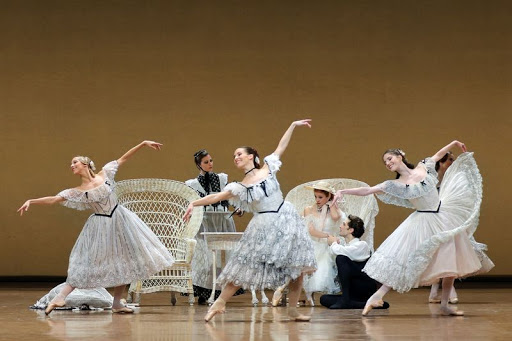 https://fr.wikipedia.org/wiki/Fr%C3%A9d%C3%A9ric_Chopin
Léon Minkus 1826-1917Don Quichotte            La Bayadère
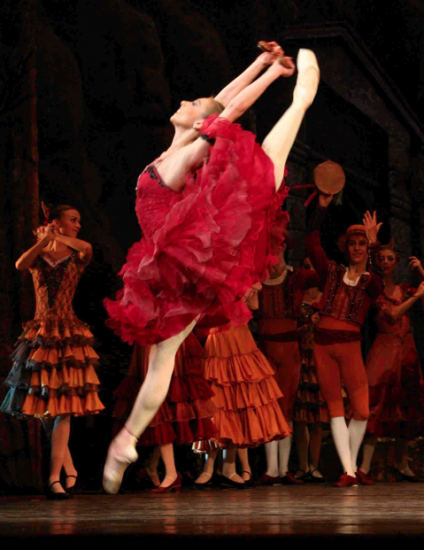 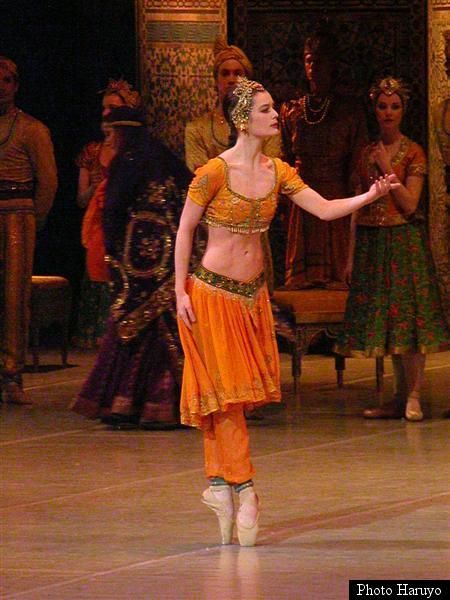 https://fr.wikipedia.org/wiki/L%C3%A9on_Minkus
Léo Delibes 1836-1891coppelia
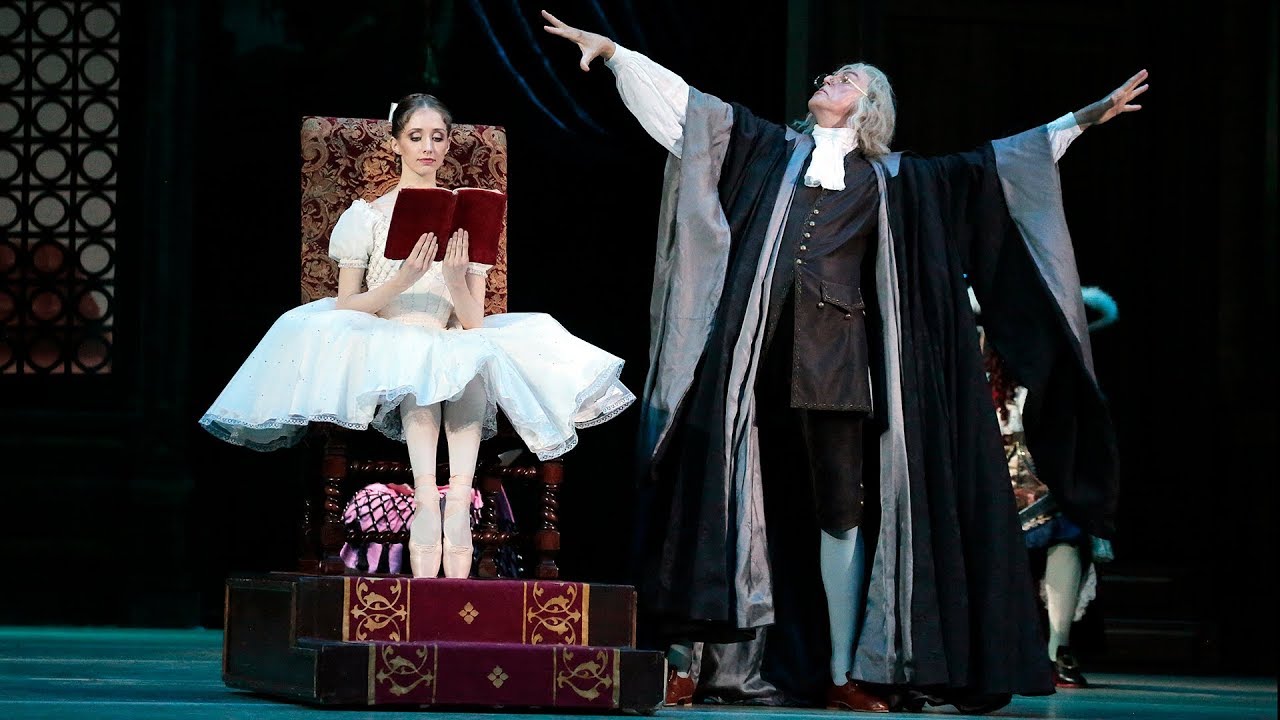 https://fr.wikipedia.org/wiki/L%C3%A9o_Delibes
Piotr Ilitch Tchaïkovski1840-1893La belle au bois dormantCasse Noisette
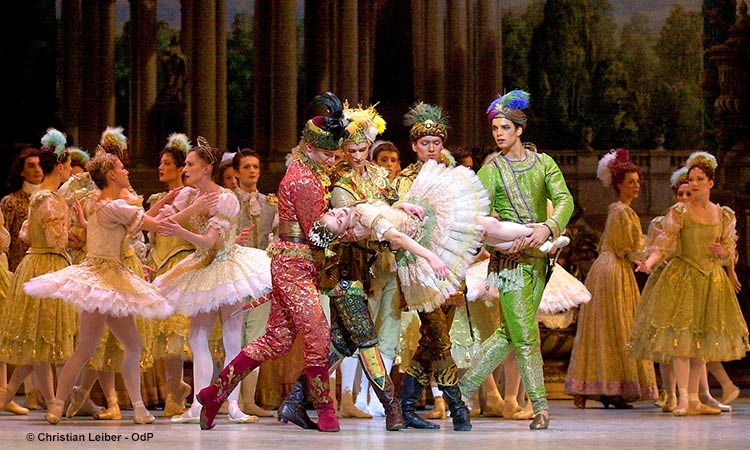 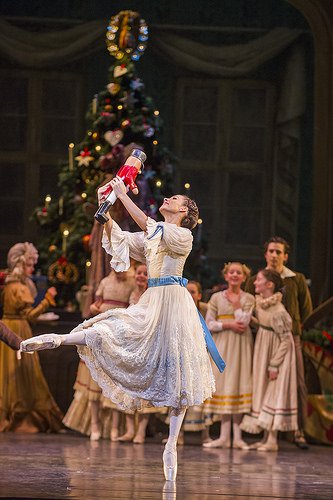 https://fr.wikipedia.org/wiki/Piotr_Ilitch_Tcha%C3%AFkovski
Maurice Ravel 1875-1937le Boléro
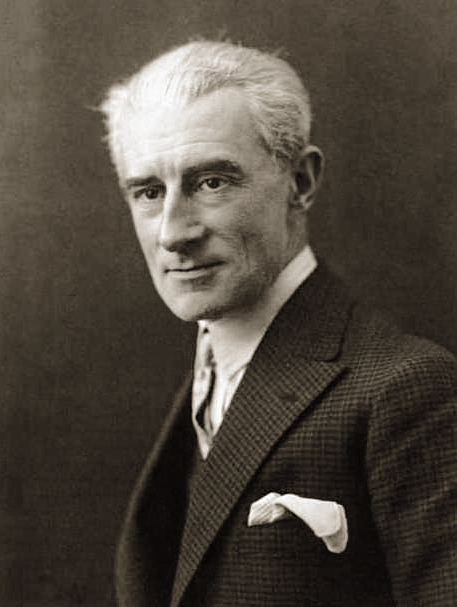 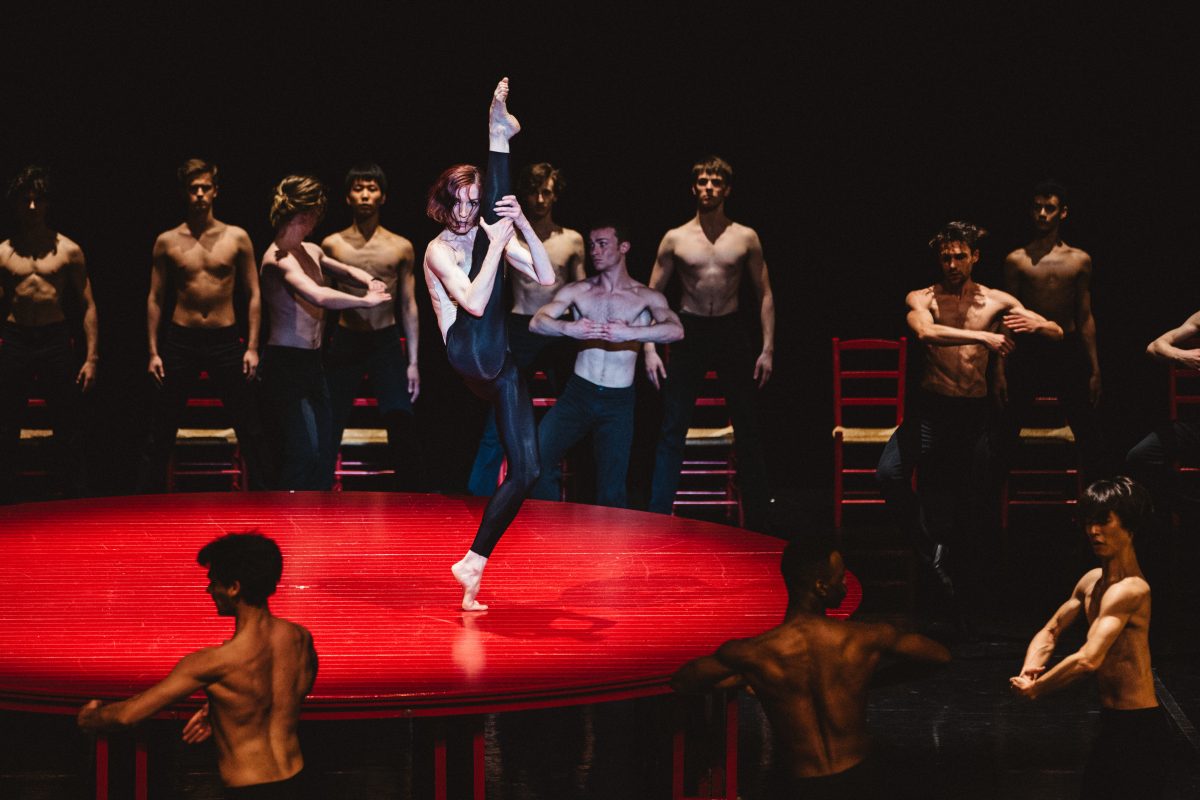 https://fr.wikipedia.org/wiki/Maurice_Ravel
Béla Bartók 1881-1945Le Mandarin merveilleux
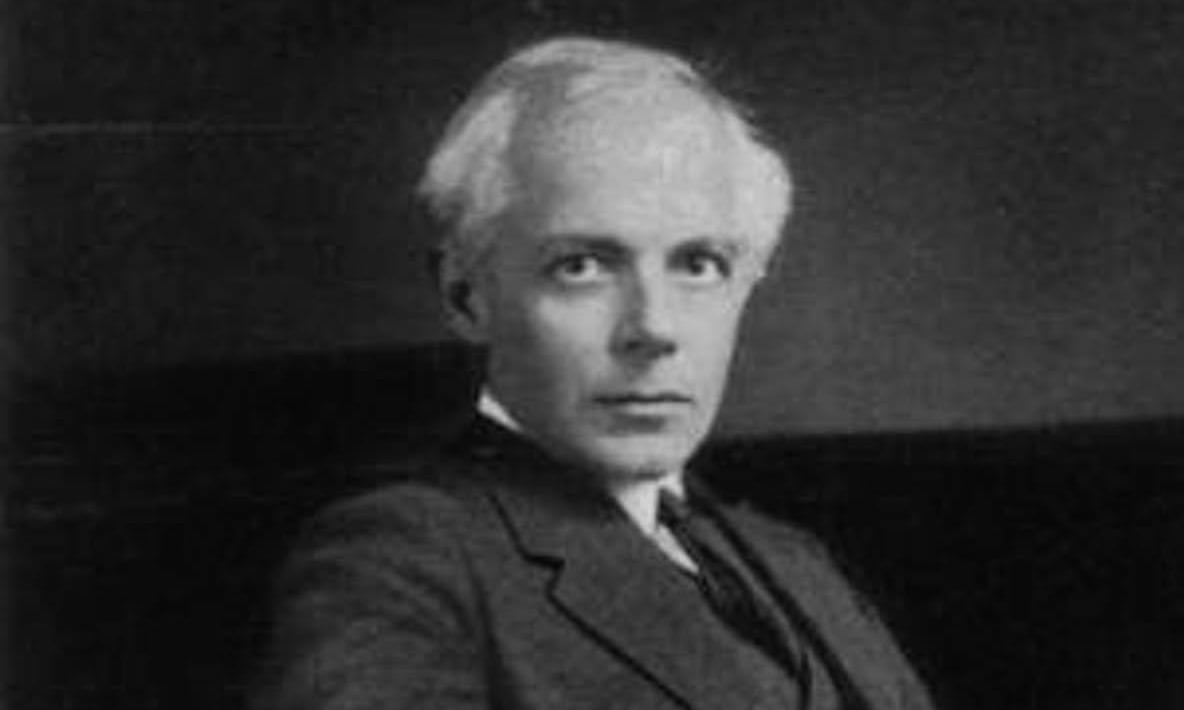 https://fr.wikipedia.org/wiki/B%C3%A9la_Bart%C3%B3k
Igor Stravinsky 1882-1971l’oiseau de feu
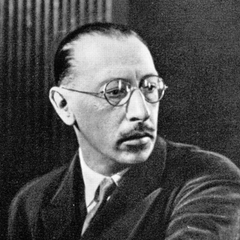 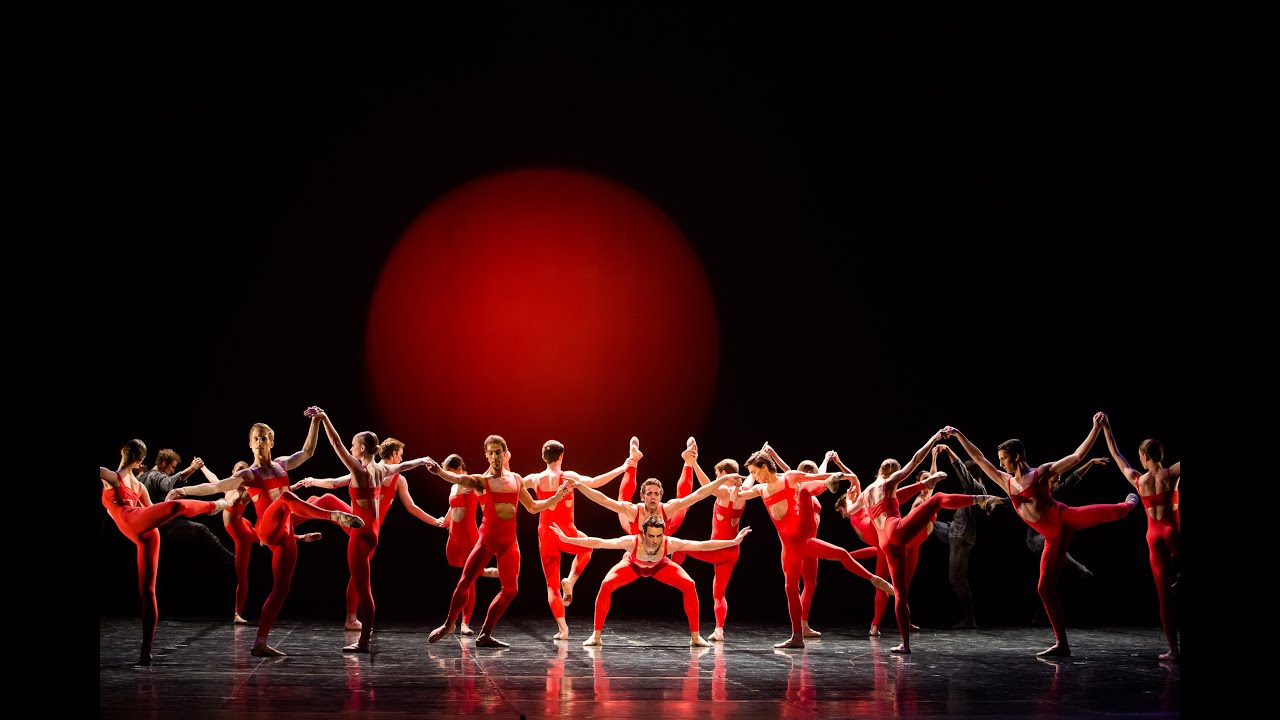 https://fr.wikipedia.org/wiki/Igor_Stravinsky
Sergueï Prokofiev 1891-1953 Roméo et Juliette
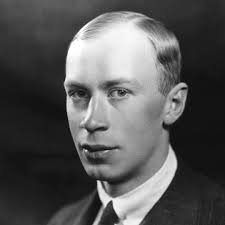 https://fr.wikipedia.org/wiki/Sergue%C3%AF_Prokofiev
Léonard Bernstein 1918-1990West Side Story
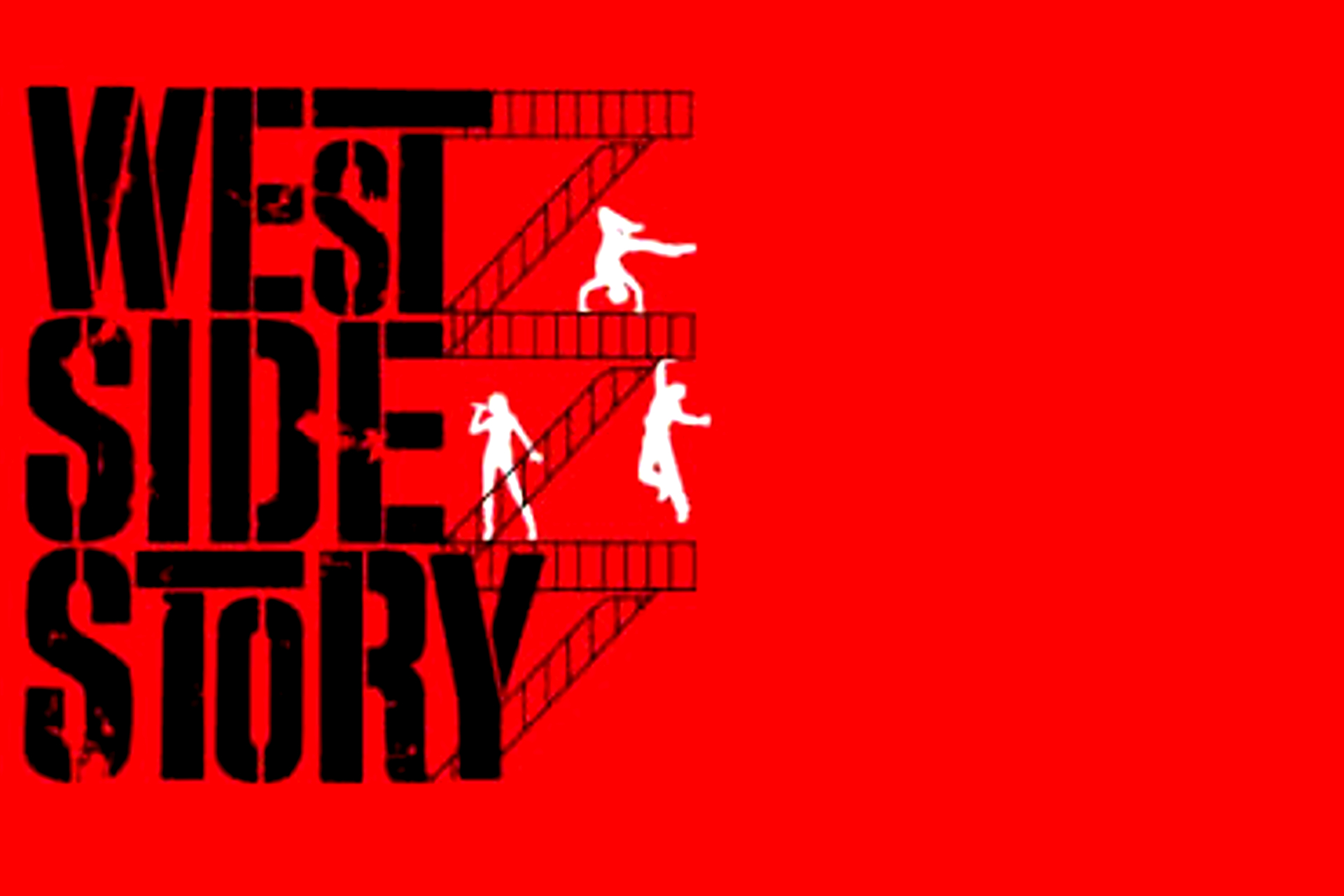 https://fr.wikipedia.org/wiki/Leonard_Bernstein